ACCESS
Name
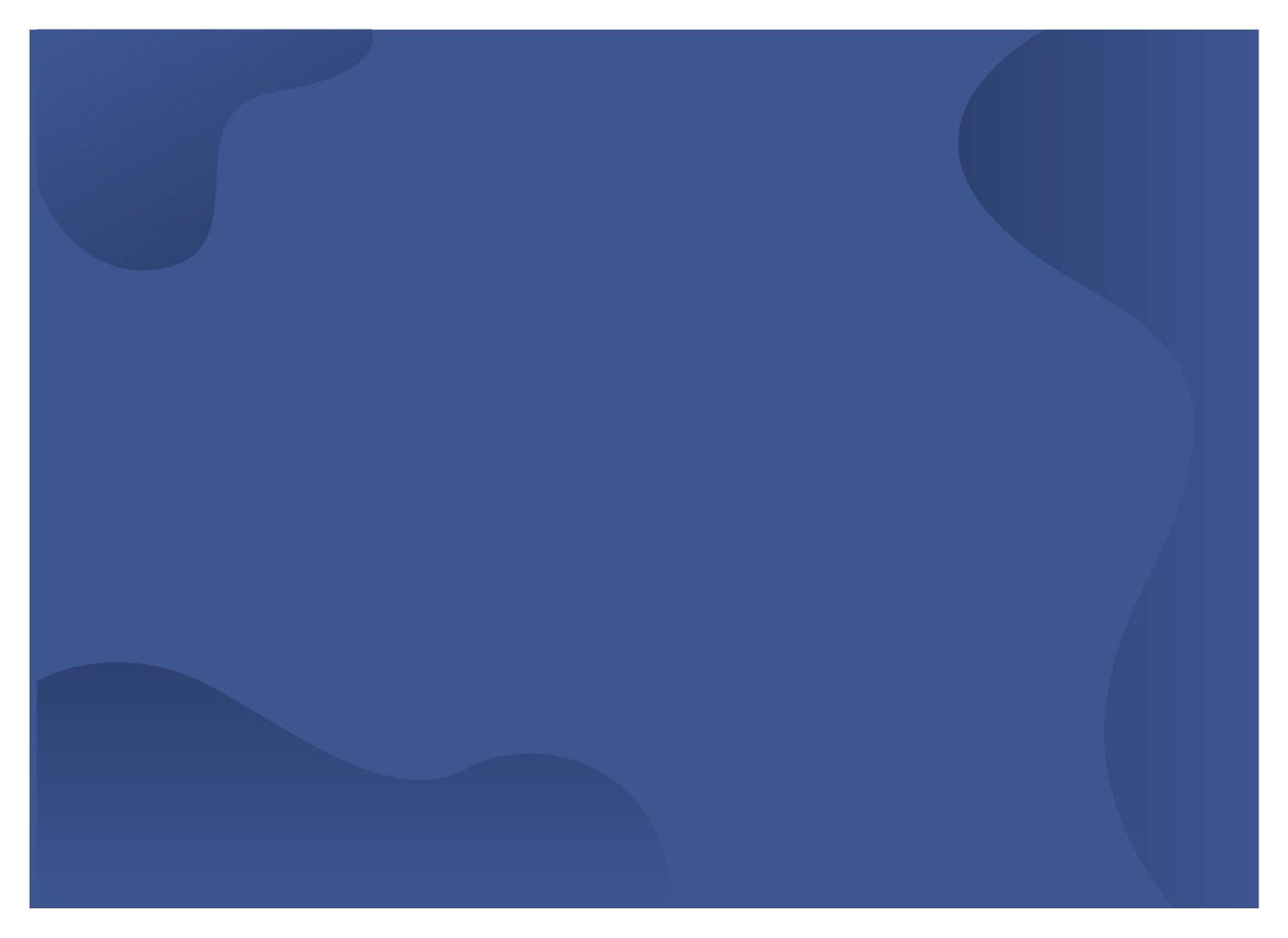 Access your benefits, paycheck, ID cards, and PlanSource communications in a single location! To install, please scan the QR code provided.
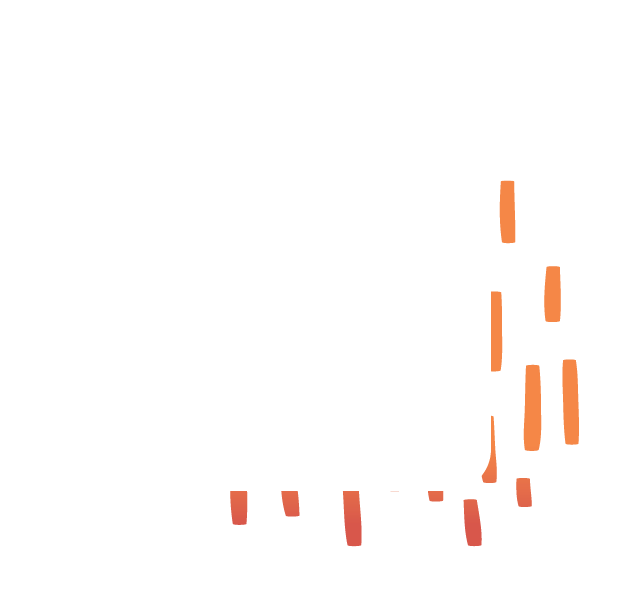 Add your custom QR code here
INSTRUCTIONS TO SCAN THE QR CODE
Open the camera app on your phone.
Point the camera at the QR code.
Tap on the link and follow the instructions.
Your company logo here